ΤΟΜΕΑΣ  ΦΑΡΜΑΚΕΥΤΙΚΗΣ ΧΗΜΕΙΑΣ, 
ΤΜΗΜΑ ΦΑΡΜΑΚΕΥΤΙΚΗΣ
 Α.Π.Θ.
ΔΗΜΗΤΡΑ ΧΑΤΖΗΠΑΥΛΟΥ-ΛΙΤΙΝΑ, PhD 
 καθηγήτρια,
hadjipav@pharm.auth.gr
Υλικό στο : https://users.auth.gr/hadjipav
1
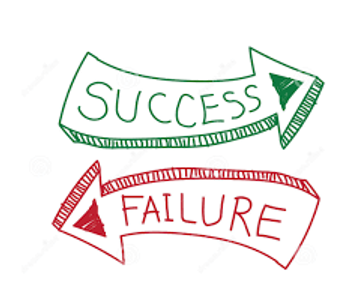 B5. Mετεγκριτική παρακολούθηση της ασφάλειας και αποτελεσματικότητας φαρμάκων
Φαρμακοεπαγρύπνηση: η διαδικασία και η καταγραφή των ανεπιθύμητων ενεργειών
2
Η κλινική μελέτη
Στοχεύει στο να επιβεβαιώσει την αποτελεσματικότητα και την ασφάλεια της δραστικής ουσίας για ανθρώπινη χρήση.  
Ακολουθεί τις εργαστηριακές μελέτες in vitro, in vivo  και τις προκλινικές μελέτες σε πειραματόζωα. 

Εφόσον αυτές είναι ικανοποιητικές συνεχίζει η κλινική μελέτη. 

Η δραστική ουσία, και το υπό έρευνα φαρμακευτικό προϊόν, συγκρίνεται είτε με ένα εικονικό φάρμακο (placebo- ουσία φαρμακολογικά ανενεργή) είτε με ήδη υπάρχουσες θεραπείες από άλλες δραστικές ουσίες, για να εξακριβωθεί εάν είναι περισσότερο ή λιγότερο αποτελεσματική από αυτές

Κατά την κλινική μελέτη προσδιορίζεται  η αποτελεσματικότερη δοσολογία, η πιθανή τοξικότητα και η φύση και η συχνότητα των ανεπιθύμητων ενεργειών που μπορεί να προκληθούν.
3
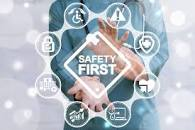 Η αναγκαιότητα των κλινικών μελετών
Οι κλινικές μελέτες αποτελούν υποχρεωτικό βήμα  στη διαδικασία έγκρισης ενός φαρμάκου για εμπορική χρήση. 
Πριν τα νέα φάρμακα γίνουν διαθέσιμα στους πιθανούς ασθενείς, θα πρέπει να θεωρηθούν αποτελεσματικά και καλώς ανεκτά.
 Οι κλινικές μελέτες επιβεβαιώνουν τη θεραπευτική αξία της νέας δραστικής ουσίας και  προσδιορίζουν σε ποιες κατηγορίες ασθενών είναι περισσότερο αποτελεσματική συγκριτικά με προγενέστερες. 
οι κλινικές μελέτες βοηθούν στην καλύτερη κατανόηση των χαρακτηριστικών της νόσου που πρόκειται να αντιμετωπισθεί από το νέο φάρμακο.
4
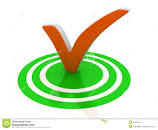 Εάν όλα τα δεδομένα είναι ικανοποιητικά, το επόμενο βήμα είναι οι μελέτες στον άνθρωπο. 
Η συμμετοχή σε μια κλινική μελέτη μπορεί να δώσει σε έναν ασθενή την ευκαιρία, ειδικά όταν δεν υπάρχουν διαθέσιμες θεραπείες ή είναι αναποτελεσματικές ή ανεπαρκώς ανεκτές, να επωφεληθεί από την καινοτόμο θεραπεία
5
Η Ανεξάρτητη Επιτροπή Δεοντολογίας - Επιστημονικό Συμβούλιο Εγκρίσεων (ΕΣΕ)
Κατατίθεται αίτηση στην Ανεξάρτητη Επιτροπή Δεοντολογίας ή στο Επιστημονικό Συμβούλιο Εγκρίσεων (ΕΣΕ)
ανεξάρτητο όργανο που διερευνά τις διαδικασίες και το πρωτοκόλλο της μελέτης. 

Η απόφαση της Επιτροπής βασίζεται κυρίως στη συνέπεια του προγράμματος και στην ασφάλεια που παρέχεται στους συμμετέχοντες της έρευνας.
 Η κλινική μελέτη μπορεί να προχωρήσει μόνο εφόσον εγκριθεί από την Επιτροπή.
Η επιτροπή παρακολουθεί τακτικά την εξέλιξη της μελέτης για να διασφαλίσει ότι υπάρχει συνέπεια και συνέχεια στην ασφάλεια της υγείας των συμμετεχόντων.
6
Όλες οι κλινικές μελέτες διεξάγονται σύμφωνα με τους Κανόνες Ορθής Κλινικής Πρακτικής (Good Clinical Practice – GCP), 
βρίσκονται υπό την εποπτεία των επιτροπών δεοντολογίας 
και έχουν ως αποστολή τη διαφύλαξη της ασφάλειας και της υγείας των συμμετεχόντων.
7
Οι φάσεις μιας κλινικής μελέτης
Οι κλινικές μελέτες διεξάγονται από ιατρούς ή νοσοκομειακές ομάδες σε 3 διαδοχικές φάσεις
Οι μελέτες που διεξάγονται στη φάση 4, διεξάγονται μετά από την έγκριση του φαρμάκου  και πραγματοποιούνται σε συνθήκες συνήθους ιατρικής πρακτικής.
8
Φαρμακοεπαγρύπνιση: Ορισμός
Η φαρμακοεπαγρύπνηση είναι η επιστήμη και οι δραστηριότητες που σχετίζονται με τον εντοπισμό, την αξιολόγηση, την κατανόηση και την πρόληψη των ανεπιθύμητων ενεργειών ή άλλων ζητημάτων που σχετίζονται με φάρμακα. 
Η επαγρύπνηση για τα φάρμακα και τη χρήση τους, αποτελεί επιτακτική ανάγκη για την καλύτερη κατανόηση τους και εντοπίζει τους κινδύνους που δεν ήταν γνωστοί κατά τη διάρκεια της εισαγωγής τους και της ευρύτερης συνταγογράφησης τους και που σχετίζονται με τη χρήση τους στον ευρύτερο πληθυσμό.
Η έννοια της φαρμακοεπαγρύπνησης εμφανίστηκε κατά τη δεκαετία του 1960 και έκτοτε προοδευτικά καθιερώθηκε αρχικώς στην πανεπιστημιακή κοινότητα και εν συνεχεία στους διεθνείς οργανισμούς. Έγινε συστατικό στοιχείο των εθνικών οργανισμών φαρμάκων, απαραίτητο τμήμα των φαρμακευτικών επιχειρήσεων και εγκαταστάθηκε στη συνείδηση των ιατρών και του κοινού
9
Βασική αρχή της ΦΕ είναι το Ιπποκρατικό ωφελείν ή μη βλάπτειν, και συνεχής στόχος της είναι η διασφάλιση και η προαγωγή της Δημόσιας Υγείας μέσω της συνεχούς παρακολούθησης των δεδομένων ασφάλειας των φαρμακευτικών προϊόντων που κυκλοφορούν στην αγορά, διασφαλίζοντας έτσι το δικαίωμα των ασθενών σε ασφαλή και αποτελεσματικά φάρμακα. 
Παράλληλα, η ΦΕ συμβάλλει στον εμπλουτισμό της γνώσης για τις ανεπιθύμητες ενέργειες των φαρμάκων και λαμβάνει τα κατάλληλα μέτρα για την ορθότερη και ασφαλέστερη χρήση τους. Παρακολουθεί συνεχώς τη σχέση κινδύνου οφέλους των φαρμακευτικών προϊόντων, φροντίζοντας αυτή να παραμένει πάντα θετική για το όφελος
10
Μια σημαντική βλάβη από τη χρήση φαρμάκων σε λίγους ασθενείς μπορεί να καταστρέψει την αξιοπιστία, τη συμμόρφωση και την επιτυχία ενός προγράμματος δημόσιας υγείας. 
Φήμες και μύθοι σχετικά με τις ανεπιθύμητες ενέργειες των φαρμάκων μπορεί να διασπαρούν γρήγορα και πολύ δύσκολα εκριζώνονται χωρίς τεκμηριωμένα στοιχεία. 
Η φαρμακοεπαγρύπνηση παρέχει αυτήν την τεκμηρίωση και μπορεί να εμπνεύσει την εμπιστοσύνη και την αποδοχή του κοινού σε προγράμματα δημόσιας υγείας.
Η αξιολόγηση των ανεπιθύμητων ενεργειών στηρίζεται στην εγκυρότητα των αναφορών, στην αιτιατή συσχέτιση, στο αποτέλεσμα και στη βαρύτητα της ανεπιθύμητης ενέργειας, στην προειδοποιητική σημασία της και στην επίδρασή της στη σχέση ωφέλειας – κινδύνου του φαρμάκου.
11
Το αποτέλεσμα της λήψης ενός φαρμάκου στον οργανισμό εξαρτάται από τη φαρμακευτική δράση του και από την αντίδραση του οργανισμού σε αυτό.
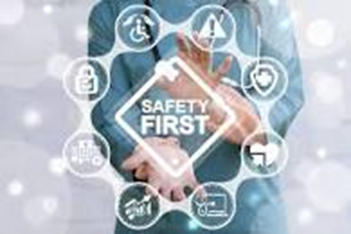 12
Συγγενείς επιστήμες…
Η φαρμακοεπιδημιολογία αποτελεί συστατικό μέρος της φαρμακοεπαγρύπνησης.
13
Φαρμακοεπιδημιολογία
Είναι ο κλάδος της επιστήμης που εστιάζει την προσοχή του στα αποτελέσματα της φαρμακευτικής περίθαλψης και στον εντοπισμό των ενδεχόμενων ή πραγματικών προβλημάτων εξαιτίας της χρήσης των φαρμάκων.
Παρέχει το θεωρητικό υπόβαθρο για την εξέταση της προέλευσης και της διακίνησης των φαρμάκων σε έναν πληθυσμό καθώς και των δράσεων στον κάθε χρήστη των φαρμάκων στο συγκεκριμένο πληθυσμό
Φαρμακοεπιδημιολογικές μελέτες κατά Π.Ο.Υ.:

Περιγραφή χαρακτηριστικών της χρήσης φαρμάκων σε συγκεκριμένους πληθυσμούς ασθενών
Προσδιορισμός αλλαγών στη χρήση των φαρμάκων κατά το πέρασμα του χρόνου
Υπολογισμός αποτελεσμάτων πληροφόρησης, εκπαίδευσης, δραστηριοτήτων προώθησης, εμπλοκής των Μέσων Μαζικής Ενημέρωσης και της τιμής των φαρμάκων στη χρήση τους
Εντοπισμός των μη ενδεδειγμένων χρήσεων των φαρμάκων και των συνδεδεμένων με αυτές προβλημάτων
Προσδιορισμός των αναγκών σε φάρμακα βάσει των χαρακτηριστικών των νόσων και των επιδημιών
Σχεδιασμός επιλογής, προμήθειας και κατανομής των φαρμάκων
φαρμακοπεριβαλλοντολογία
Επέκταση της φαρμακοεπαγρύπνησης είναι η φαρμακοπεριβαλλοντολογία, η οποία ασχολείται με τις συνέπειες από τη διασπορά στο περιβάλλον χημικών ουσιών ή φαρμάκων μετά την απομάκρυνσή τους, κατά τη θεραπεία, από τον οργανισμό των ανθρώπων και των ζώων.
16
Η φαρμακοεπαγρύπνιση…
Ο Παγκόσμιος Οργανισμός Υγείας (ΠΟΥ), ήδη από το 1968, όταν ξεκίνησε το Διεθνές Πρόγραμμα για τα φάρμακα, πρωτοστατεί στην ανάπτυξη και στην καθιέρωση της φαρμακοεπαγρύπνησης, η οποία μορφοποιήθηκε λειτουργικά το 1971.
 Ίδρυσε το Κέντρο Παρακολούθησης της Ουψάλας (Uppsala Monitoring Centre – UMC), με το οποίο συνεργάζονται περισσότερες από 90 χώρες και το οποίο διατηρεί τη Διεθνή Τράπεζα Δεδομένων (WHO International Database).
 Μέχρι τον Ιανουάριο του 2009 στην τράπεζα είχαν καταχωρηθεί 4,6 εκατομμύρια αναφορές, οι οποίες αυξάνονται κατά 250.000 ανά έτος.
Το 1984 ιδρύθηκε η Διεθνής Εταιρεία Φαρμακοεπιδημιολογίας (International Society of Pharmacoepidemiology – ISPE) και το 1992 η Διεθνής Εταιρεία Φαρμακοεπαγρύπνησης (International Society of Pharmacovigilance – ISOP), οι οποίες είναι Επιστημονικές Εταιρείες. 
Το 1997 έλαβε χώρα στο Ερίτσε της Σικελίας, με πρωτοβουλία του Κέντρου Παρακολούθησης της Ουψάλας, ένα διεθνές συνέδριο με συμμετοχή φορέων από 34 χώρες. Αποτέλεσμα του συνεδρίου ήταν η Διακήρυξη του Ερίτσε για την αποτελεσματική επικοινωνία στη φαρμακοεπαγρύπνηση.
17
Η ενδελεχής παρακολούθηση
της χρήσης και 
της ασφάλειας των φαρμάκων, 
η συλλογή όλων των περιστατικών που ενδεχομένως συνδέονται με φάρμακα και 
η άμεση ανταπόκριση του Τομέα της Φαρμακοεπαγρύπνησης και των Κλινικών Δοκιμών με μέτρα για την προστασία της δημόσιας υγείας είναι 
ζωτικής σημασίας προκειμένου να διασφαλιστεί η ασφαλής χρήση τους και 
αποτελούν δραστηριότητες οι οποίες προκύπτουν από την αναθεώρηση του ευρωπαϊκού νομικού πλαισίου για τη Φαρμακοεπαγρύπνηση
18
Η Ευρωπαϊκή Ένωση έχει δημιουργήσει το δικό της σχήμα φαρμακοεπαγρύπνισης του Ευρωπαϊκού Οργανισμού Φαρμάκων (European Medicine Agency – EMA). 
την  Επιτροπή Εμπειρογνωμόνων της Φαρμακοεπαγρύπνισης (Pharmacovigilance Working Party) που στελεχώνεται από ειδικούς επιστήμονες των εγκριτικών αρχών ή εξειδικευμένων οργανισμών από τα κράτη-μέλη, οι οποίοι σε 11 συναντήσεις ετησίως ανασκοπούν όλα τα θέματα ασφάλειας των κυκλοφορούντων στην ΕΕ φαρμάκων, είτε αυτά έχουν εγκριθεί κεντρικά από τον ΕΜΑ είτε αξιολογούνται σε επίπεδο διαιτησίας από την Επιστημονική Επιτροπή του ΕΜΑ - Committee for Medicinal Products for Human Use (CHMP) ή είναι εγκεκριμένα από τους Οργανισμούς Φαρμάκων των κρατών-μελών
19
Η υπηρεσία της φαρμακοεπαγρύπνισης αναπτύσσει και διατηρεί τράπεζα δεδομένων με όλες τις ύποπτες ανεπιθύμητες ενέργειες που καταγράφονται στην Ε.Ε. (Eudravigilance). 
Ο EMA απαιτεί από τους υπεύθυνους κυκλοφορίας των φαρμάκων να υποβάλλουν ηλεκτρονικά όλες τις αναφορές που λαμβάνουν. 
Ακολουθούνται ο κανονισμός EC Regulation No 726/2004 και οι οδηγίες EU Directive 2001/83/EC για τα φάρμακα ανθρώπινης χρήσης και οι οδηγίες EU Directive 2001/82/EC για τα ζωικής χρήσης
20
Η βάση Eudravigilance
είναι το μοναδικό κεντρικό σημείο συλλογής όλων των Ανεπιθύμητων Ενεργειών (ΑΕ) που χρησιμοποιούν όλοι:
ο ΕΜΑ, 
οι αρχές φαρμάκων στα κράτη-μέλη, 
αλλά και η φαρμακευτική βιομηχανία. 
Η βάση συντηρείται, αναβαθμίζεται και διαχειρίζεται από τον  ΕΜΑ, ο οποίος διενεργεί τη στατιστική ανάλυση των δεδομένων, με στόχο την πρώιμη ανίχνευση και εκτίμηση σημάτων κινδύνου ΑΕ από την Επιτροπή Εμπειρογνωμόνων της  Φαρμακοεπαγρύπνησης (ΦΕ) και την CHMP.
21
Pharmacovigilance Risk Assessment Committee (PRAC) - Επιτροπή για την Εκτίμηση της Επικινδυνότητας στο πλαίσιο της Φαρμακοεπαγρύπνισης
ως επιστημονική επιτροπή του Ευρωπαϊκού Οργανισμού Φαρμάκων, μπορεί να θεωρηθεί ότι είναι ο βασικός άξονας του δικτύου φαρμακοεπαγρύπνισης της ΕΕ. 
Οι περισσότερες προπαρασκευαστικές εργασίες των συζητήσεων της PRAC γίνονται σε επίπεδο εθνικών αρμόδιων αρχών, από τους αξιολογητές ή τα άτομα που παρουσιάζουν τη σημειωθείσα πρόοδο στο πλαίσιο περιοδικών εκθέσεων για την ασφάλεια, σχεδίων διαχείρισης κινδύνου κλπ. 

ο πρώτος κύκλος του δικτύου απαρτίζεται από τα μέλη της PRAC, μέλη του προσωπικού του Ευρωπαϊκού Οργανισμού Φαρμάκων και τις αρμόδιες εθνικές αρχές. 
ο δεύτερος κύκλος του δικτύου απαρτίζεται από τις συνεργαζόμενες οργανώσεις των ενδιαφερομένων φορέων, και ιδίως οργανώσεις των ασθενών, των καταναλωτών και των επαγγελματιών της υγείας.
22
Επιτροπή για την Εκτίμηση της Επικινδυνότητας στο πλαίσιο της Φαρμακοεπαγρύπνισης (PRAC)
Ρόλος της είναι η αποφυγή τυχόν βλαβών από τη χρήση φαρμάκων. 
Σύμφωνα με την οδηγία 2010/84/EΕ, οι κανόνες φαρμακοεπαγρύπνισης είναι απαραίτητοι για την προστασία της δημόσιας υγείας, προκειμένου να ανιχνεύονται, να αξιολογούνται και να προλαμβάνονται οι ανεπιθύμητες ενέργειες των φαρμάκων που διατίθενται στην αγορά της Ένωσης, αφού το πλήρες προφίλ ασφάλειας των φαρμάκων γίνεται γνωστό μόνο μετά τη διάθεσή τους στην αγορά. 
Η ασφάλεια είναι μια σχετική έννοια και, στην περίπτωση των φαρμάκων, είναι πάντα το αποτέλεσμα της στάθμισης των οφελών και των κινδύνων που αυτά συνεπάγονται. 
Αυτό ισχύει στο ρυθμιστικό επίπεδο της PRAC, αλλά πρόκειται και για ένα ερώτημα που πρέπει να θέτουν καθημερινά στον εαυτό τους οι ασθενείς και οι επαγγελματίες υγείας. 
Οι περισσότεροι ασθενείς είναι έτοιμοι να αποδεχθούν τους κινδύνους που συνεπάγεται η χρήση ενός φαρμάκου, εάν η χρήση του φαρμάκου αυτού βελτιώνει την ποιότητα ζωής τους
23
PRAC,
Χάρη στη φαρμακοεπαγρύπνιση, οι ρυθμιστικές αρχές δεν εστιάζουν πλέον στο φάρμακο αλλά στον χρήστη του φαρμάκου και στη λήψη αποφάσεων κατά την κλινική εφαρμογή. 
Μόλις ένα φάρμακο λάβει άδεια κυκλοφορίας, έχουμε ήδη συγκεντρώσει πολλές σημαντικές πληροφορίες για την αποτελεσματικότητα και την ασφάλειά του με βάση διπλές-τυφλές κλινικές δοκιμές, στις οποίες έχει εξασφαλιστεί ο τυχαίος χαρακτήρας των δειγματοληψιών. 
Αυτό όμως που έχει σημασία είναι η αποτελεσματικότητα του φαρμάκου στην πραγματική κλινική εφαρμογή, η οποία ούτε τυφλή ούτε τυχαία είναι. 
Κάθε απόφαση της PRAC είναι ένα μικρό βήμα προς την εξατομικευμένη θεραπεία  με επίκεντρο τον ασθενή.
24
Βοηθητικό εργαλείο
Ευρωπαϊκή Στρατηγική Διαχείρισης Κινδύνων ΑΕ (European Risk Management Strategy - ERMS), ένα πολυετές πρόγραμμα του δικτύου των Οργανισμών Φαρμάκων των Κρατών-Μελών (Heads of Medicines Agencies - ΗΜΑ), όπου συμμετέχει και ο ΕΜΑ για την ενίσχυση της διασύνδεσης των συστημάτων Φαρμακοεπαγρύπνισης.
25
Ο ΕΜΑ
συντονίζει το πρόγραμμα Pharmacoepidemiological Research on Outcomes of Therapeutics by a European Consortium - Innovative Medicines Initiative (PROTECT - IMI) 
Αναπτύσσει καινοτόμες μεθοδολογίες και εργαλεία για την πρόληψη των ανεπιθύμητων ενεργειών.
26
Ο ΕΜΑ
υποστηρίζει ένα Ευρωπαϊκό Δίκτυο Κέντρων Φαρμακοεπιδημιολογίας  & Φαρμακοεπαγρύπνισης– European Network for Pharmacoepidemiology & Pharmacovigilance (ΕΝCePP) για τη διεξαγωγή ανεξάρτητης μετεγκριτικής έρευνας ασφάλειας και παραμέτρων που επηρεάζουν την αναλογία οφέλους/κινδύνων ορισμένων κυκλοφορούντων φαρμάκων.
27
Στοιχεία επιτυχίας της ΦΕ…
Όταν διακινούνται αποτελεσματικά, οι πληροφορίες που προκύπτουν επιτρέπουν την εκλογικευμένη και τεκμηριωμένη χρήση των φαρμάκων και έχουν τη δυναμική να αποτρέψουν πολλές ανεπιθύμητες ενέργειες.
28
Τα θέματα ασφάλειας έρχονται σε γνώση και αξιολόγηση στην Ειδική Επιτροπή μέσω των Ανεπιθύμητων Ενεργειών που καταγράφονται στη βάση Eudravigilance και περιέχει αναφορές από όλες τις ενδεχόμενες
πηγές - κλινικές δοκιμές, επιδημιολογικές μελέτες, προ-κλινικές μελέτες, δημοσιεύσεις, περιοδικές αναφορές ασφάλειας φαρμάκων και αναφορές Επιστημόνων Υγείας. 
Εάν η Επιτροπή κρίνει ότι απαιτούνται διορθωτικά μέτρα όσον αφορά στη χρήση των φαρμάκων προβαίνει σε συστάσεις προς την CHMP για τη λήψη αποφάσεων τροποποίησης των στοιχείων της Περίληψης Χαρακτηριστικών Προϊόντος (ΠΧΠ) ή και της κυκλοφορίας των φαρμάκων στην ΕΕ.
29
Η φαρμακοεπαγρύπνηση είναι κύριας σημασίας για αυτούς που συντάσσουν τις οδηγίες και τις ΠΧΠ για την ορθολογική χρήση των φαρμάκων. 
Καίριο σημείο είναι η αβεβαιότητα της εκτίμησης των μεμονωμένων αναφορών, η οποία μπορεί να φέρει σε αντιπαράθεση την Πολιτεία, η οποία θέλει να προστατέψει τους ασθενείς από την έκθεση σε όλο και πιο ισχυρά φάρμακα, και τη φαρμακοβιομηχανία, που θέλει ένα επιτυχημένο φάρμακο. 
Από τη φαρμακοεπαγρύπνιση, όμως, ωφελείται και η φαρμακοβιομηχανία, η οποία με την έγκαιρη προσαρμογή των όρων κυκλοφορίας και χορήγησης των φαρμάκων μπορεί να μειώσει τις απαιτήσεις αποζημίωσης που εγείρονται εξαιτίας βλαπτικών επιδράσεων των φαρμάκων. 
Τη φαρμακοβιομηχανία τη συμφέρει ιδιαίτερα η εφαρμογή της φαρμακοεπαγρύπνισης σε ειδικά ευαίσθητους πληθυσμούς, όπως οι έγκυοι, τα νήπια και οι υπερήλικες, καθώς και σε κατηγορίες φαρμάκων από τα μη συνταγογραφούμενα μέχρι τα τοξικά αντινεοπλασματικά φάρμακα
30
Αξιολόγηση του συστήματος της Φαρμακοεπαγρύπνισης στην Ευρώπη
αξιολογήθηκε από την ΕΕ, η οποία πρότεινε αναθεώρηση της Ευρωπαϊκής Νομοθεσίας που ψηφίστηκε από την Ευρωβουλή και τέθηκε σε ισχύ τον Ιούλιο του 2012.
Η νέα νομοθεσία για τη ΦΕ, ο κανονισμός ΕΚ1235/2010 και η οδηγία 2010/84/ΕΚ αντικαθιστά τον κανονισμό ΕΚ726/2004 και την οδηγία 2004/83/ΕΚ.
31
Τι γίνεται σε επίπεδο εθνικό?
Όλα τα κράτη-μέλη έχουν τις δικές τους εθνικές επιτροπές φαρμακοεπαγρύπνισης, οι οποίες συμμετέχουν στη Eudravigilance. 
Στην επιτροπή φαρμακοεπαγρύπνισης του ΕΟΦ κατατίθενται αναφορές ανεπιθύμητων ενεργειών, οι οποίες προέρχονταν από επαγγελματίες υγείας και φαρμακευτικές εταιρείες.
 Με τον ισχύοντα κανονισμό, οι φαρμακευτικές εταιρείες που είναι υπεύθυνες για την κυκλοφορία φαρμάκων στην Ε.Ε. είναι υποχρεωμένες να διαθέτουν τμήμα φαρμακοεπαγρύπνισης και να υποβάλλουν στις εθνικές επιτροπές σχολιασμένες τις ανεπιθύμητες ενέργειες για τις οποίες με οποιονδήποτε τρόπο λαμβάνουν γνώση. 
Αλλά και τα νοσοκομεία είναι υποχρεωμένα να έχουν ξεχωριστή ή ως μέρος της Επιτροπής Φαρμάκων, Επιτροπή Φαρμακοεπαγρύπνισης.
32
Ηλεκτρονική υποβολή της Κίτρινης Κάρτας
Αποτελεί μέσο για την αυθόρμητη αναφορά και γνωστοποίηση των ανεπιθύμητων ενεργειών προς τον Εθνικό Οργανισμό Φαρμάκων μέσω της ιστοσελίδας του ΕΟΦ http://www.eof.gr/web/guest/yellowgeneral
Η συμπλήρωση της είναι απλή και σύντομη, 
οι πληροφορίες που περιέχονται σε αυτήν είναι εμπιστευτικές και 
ο ΕΟΦ τις διαχειρίζεται με ιδιαίτερη ευαισθησία
Η Κίτρινη Κάρτα υπάρχει σε όλες τις χώρες της Ευρωπαϊκής Ένωσης.
33
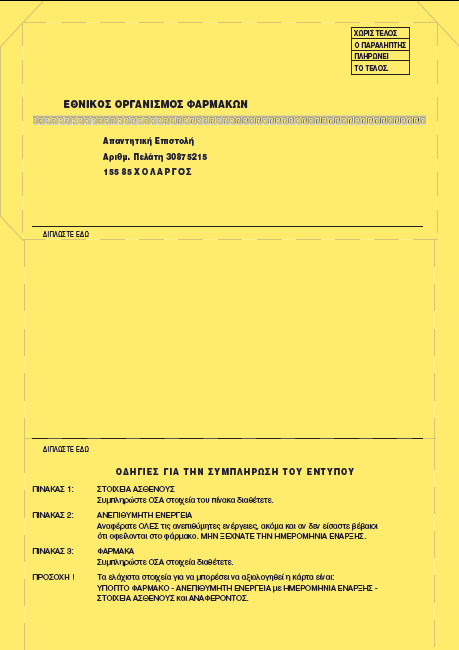 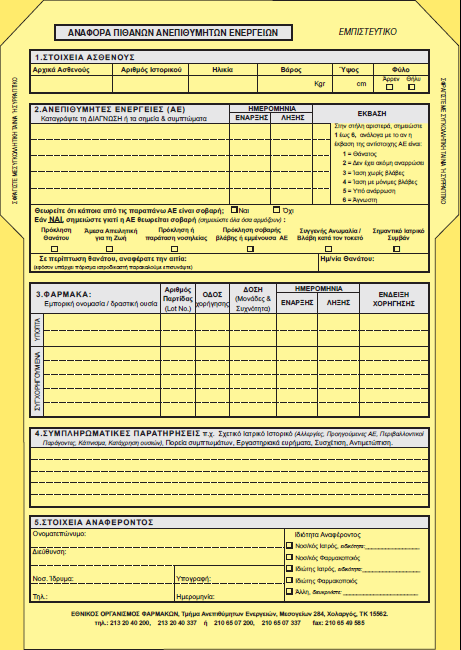 Γιατί πρέπει να συμπληρώνεται η Κίτρινη Κάρτα;
	Για να εμπλουτιστούν οι γνώσεις για τις ανεπιθύμητες ενέργειες των φαρμάκων ώστε να λαμβάνονται μέτρα για την ορθότερη και ασφαλέστερη χρήση τους.
	όλες οι αναφορές ΑΕ καθίστανται ανώνυμες τόσο ως προς τον αναφέροντα όσο και ως προς τον ασθενή/καταναλωτή. 
Ακολούθως αξιολογούνται και εισάγονται στη τοπική βάση φαρμακοεπαγρύπνισης του ΕΟΦ, προωθούνται στην ευρωπαϊκή βάση δεδομένων φαρμακοεπαγρύπνησης (EudraVigilance), όπως και στην βάση δεδομένων φαρμακοεπαγρύπνησης του παγκόσμιου Οργανισμού Υγείας (Vigibase WHO-UMC) για περαιτέρω αξιολόγηση.
Τα στοιχεία από την κίτρινη κάρτα
αξιολογούνται και εισάγονται στη τοπική βάση φαρμακοεπαγρύπνισης του ΕΟΦ, 
προωθούνται στην ευρωπαϊκή βάση δεδομένων φαρμακοεπαγρύπνισης (EudraVigilance), 
και στην βάση δεδομένων φαρμακοεπαγρύπνισης του παγκόσμιου Οργανισμού Υγείας (Vigibase WHO-UMC) για περαιτέρω αξιολόγηση.
36
Mετεγκριτική παρακολούθηση της ασφάλειας και αποτελεσματικότητας φαρμάκων
37
Οι επιδράσεις ενός φαρμάκου μπορεί να είναι επιθυμητές (θεραπευτικές) ή ανεπιθύμητες 
Οι ανεπιθύμητες ορίζονται ως τέτοιες γιατί είναι ανώφελες ή βλαβερές
38
Η απήχηση της ανεπιθύμητης ενέργειας φαρμάκου
Ως ανεπιθύμητη ενέργεια φαρμάκου ορίζεται η απάντηση στη λήψη του, η οποία είναι επιβλαβής, αθέλητη και εμφανίζεται με τις συνήθεις δόσεις. 
Οι ανεπιθύμητες ενέργειες επιτείνουν τα προβλήματα υγείας των ασθενών, αυξάνουν τη νοσηρότητα και τη θνητότητα και διογκώνουν το κόστος. 
Η συνολική επίπτωση των ανεπιθύμητων ενεργειών σε νοσηλευόμενους ασθενείς στις ΗΠΑ υπολογίζεται στο 6,7% (κυμαίνεται μεταξύ 1,2% – 24,1%) και των θανάτων από αυτές σε ποσοστό 0,32% (0,1% – 0,85%). 
Στοιχεία δείχνουν ότι ασθενείς που υφίστανται ανεπιθύμητες ενέργειες από φάρμακα έχουν κατά 19,2% περισσότερες πιθανότητες να αποβιώσουν, ενώ η παραμονή τους στο νοσοκομείο επιμηκύνεται κατά 8,25%. 
Το συνολικό οικονομικό κόστος για τους ασθενείς αυτούς αυξάνεται κατά 20%.
39
Α
Δ
Γ
Β
Διάγραμμα Venn που απεικονίζει τα σύνολα των δεδομένων φαρμακοεπαγρύπνισης που έχουν σχέση με τις Ανεπιθύμητες ενέργειες
Α: δεδομένα ΦΑ, Β: Yποπτη Ανεπιθύμητη ενέργεια, Γ: Έγκυρη ανεπιθύμητη ενέργεια, Δ: Αναφερόμενη ανεπιθύμητη ενέργεια
40
Μετεγκριτική μελέτη
Επειδή ο αριθμός των ασθενών που συμμετέχουν στις κλινικές μελέτες πριν από την έγκριση της κυκλοφορίας ενός φαρμάκου είναι μικρός και οι ίδιοι οι ασθενείς αυστηρά επιλεγμένοι, οι λιγότερο συχνές και συνήθως βαρύτερες ανεπιθύμητες ενέργειες δεν εμφανίζονται στη φάση αυτή.
41
Οι γνώσεις για τη χρήση των φαρμάκων κατά το χρόνο κυκλοφορίας τους προέρχονται από τα δεδομένα των προκλινικών δοκιμών, 
εξακολουθούν όμως να υπάρχουν επιστημονικά ερωτήματα προς διερεύνηση με συγκεκριμένες μελέτες σε ορισμένο αριθμό ασθενών, σε θεραπεία μικρής ή ενδιάμεσης διάρκειας, που θα πρέπει να συμπληρωθεί με  στοιχεία μετεγκριτικής χρήσης των φαρμάκων.
Η φαρμακοεπαγρύπνιση μετά την έγκριση κυκλοφορίας ενός φαρμάκου χρησιμοποιεί εργαλεία και μεθόδους έρευνας για να αναγνωρίσει άγνωστες ανεπιθύμητες ενέργειες. 
Η κύρια πηγή συλλογής των ανεπιθύμητων ενεργειών των φαρμάκων, μετά την έγκριση της κυκλοφορίας τους, είναι η αυθόρμητη αναφορά τους από αυτούς που τις παρατηρούν.
42
Εμπλεκόμενοι στη Φαρμακοεπαγρύπνιση
Οι ασθενείς ως χρήστες των φαρμάκων, 
οι ιατροί, οι φαρμακοποιοί, οι νοσηλευτές και γενικώς όσοι επαγγελματίες υγείας σχετίζονται με τα φάρμακα. 
Οι εθνικοί και διεθνείς οργανισμοί που ρυθμίζουν την κυκλοφορία των φαρμάκων και είναι υπεύθυνοι για την παρακολούθηση και την ασφάλεια των φαρμάκων. 
Οι φαρμακευτικές εταιρείες που είναι υπεύθυνες για την ασφάλεια των προϊόντων τους.
43
Ο ρόλος των επαγγελματιών υγείας
είναι πρωταγωνιστικός στην αναφορά των ανεπιθύμητων ενεργειών των φαρμάκων. 
Οι γιατροί καλούνται να αναγνωρίσουν εάν ένα ανεπιθύμητο σύμβαμα σε κάποιον ασθενή που βρίσκεται υπό φαρμακευτική αγωγή παρουσιάζει αιτιολογική συσχέτιση με τα φάρμακα τα οποία αυτός λαμβάνει ή αποτελεί σύμπτωμα της νόσου του. 
Ο κλινικός ιατρός πρέπει να σκέφτεται την πιθανότητα μιας ανεπιθύμητης ενέργειας, ακόμα κι αν αυτή δεν έχει προαναφερθεί για το συνταγογραφημένο φάρμακο, και να πραγματοποιεί εκτίμηση αιτιότητας βάσει έγκυρων και κοινά αποδεκτών κριτηρίων
44
Μελέτες έχουν καταδείξει ότι διάφορες κατηγορίες επαγγελματιών υγείας παρατηρούν διαφορετικά προβλήματα, τα οποία σχετίζονται με τη χρήση φαρμάκων, η καθεμιά από τη σκοπιά της. 
Ωστόσο, όταν λαμβάνονται αναφορές από όλους τους επαγγελματίες υγείας, αυξάνεται η πιθανότητα να ανιχνευθεί ολόκληρο το φάσμα των επιπλοκών που σχετίζονται με τη φαρμακευτική αγωγή. 
Για να υπάρχει αντιπροσωπευτική εικόνα της πραγματικότητας, όλοι οι φορείς ενός συστήματος υγείας, όπως τα ιδιωτικά και δημόσια νοσοκομεία, οι οικογενειακοί γιατροί, οι οίκοι ευγηρίας, τα κέντρα αποκατάστασης και τα κέντρα παραδοσιακής ιατρικής, πρέπει να συμμετέχουν.
45
Προβλήματα στη φαρμακοεπαγρύπνιση
Καλείται να αντιμετωπίσει ζητήματα που προκύπτουν από την παράνομη διακίνηση φαρμάκων και ουσιών, 
την αυξανόμενη πρακτική της αυτοθεραπείας, 
τις άλογες και ανασφαλείς πρακτικές δωρεάς φαρμάκων,
την ευρεία παρασκευή και πώληση ψευδεπίγραφων και κατώτερης ποιότητας  φαρμάκων, 
τη διάδοση της χρήσης παραδοσιακών φαρμάκων πέραν του αρχικού τους τόπου, 
την αυξημένη χρήση παραδοσιακών φαρμάκων ή βοτάνων σε συνδυασμό με σύγχρονα φάρμακα με άγνωστη πιθανότητα αλληλεπιδράσεων, 
καθώς και από τη διαρκώς επεκτεινόμενη αλληλοεπικάλυψη μεταξύ φαρμάκων, τροφών, συμπληρωμάτων, ιατρικών σκευασμάτων και καλλυντικών.
46
Δράσεις που λαμβάνονται όταν επιβεβαιωθεί ένα ζήτημα…
Οι δράσεις προέρχονται είτε από κοινού από την Πολιτεία και την ενδιαφερόμενη φαρμακευτική εταιρεία είτε μεμονωμένα από την κάθε πλευρά και μπορεί να είναι εκούσιες ή επιβεβλημένες. 
Στοχεύουν πάντα στο να καταστήσουν ασφαλέστερη τη χρήση του φαρμάκου.
47
Μέτρα που λαμβάνονται
Αφορούν στην πληροφόρηση για το φάρμακο, όπως:• αλλαγές στη συσκευασία του φαρμάκου,• αλλαγές στην επισήμανση της συσκευασίας,•  αλλαγές στην επίσημη μονογραφία του φαρμάκου,• μείωση της συνιστώμενης δόσης,•  αφαίρεση ενδείξεων,• περιορισμός των πληθυσμιακών ομάδων λήψεως,• νέα αντένδειξη,•  προειδοποίηση για αλληλεπιδράσεις,• χρήση του φαρμάκου ως δεύτερη ή τρίτη επιλογή, αντί για πρώτη επιλογή θεραπείας,• συγχορήγηση με άλλο φάρμακο για την πρόληψη ή θεραπεία της ανεπιθύμητης ενέργειας,• συστάσεις για περιοδικούς εργαστηριακούς ελέγχους και κλινική παρακολούθηση,• αποστολή επιστολών του τύπου «αγαπητέ γιατρέ» ή «αγαπητέ επαγγελματία υγείας» ή «αγαπητέ φαρμακοποιέ»,• έκδοση Δελτίων Τύπου,• ανάρτηση σημειώσεων ή μηνυμάτων στους ηλεκτρονικούς ιστοτόπους,• απευθείας ενημέρωση των ιατρών από τους φαρμακευτικούς αντιπροσώπους
48
Σε περιορισμούς στην προμήθεια του φαρμάκου, όπως:• αλλαγές στους τρόπους διάθεσης,• περιορισμός των συνταγογραφούντων,• περιορισμός πρώτης συνταγογράφησης,• περιορισμός επανασυνταγογράφησης,• περιορισμός τρόπων (μεθόδων) συνταγογράφησης,• περιορισμός νοσοκομειακής χορήγησης,• συνταγογράφηση μόνο από ειδικούς,• αλλαγή διάθεσης από μη συνταγογραφούμενο σε συνταγογραφούμενο,• υποχρεωτικός εργαστηριακός έλεγχος,• έγγραφη αιτιολόγηση του συνταγογραφούντος για την ένδειξη χορήγησης,• χορήγηση έπειτα από έγκριση ειδικής επιτροπής,• υπογεγραμμένη από τον ασθενή κατόπιν ενημέρωσης συναίνεση,• απόσυρση ασθενών από την αγωγή,• υποχρεωτική λήψη μέτρων κατά τη διάρκεια της αγωγής
49
Σε τροποποιήσεις στο ίδιο το φάρμακο, όπως:• αλλαγές στη δραστική ουσία,• αφαίρεση ή υποκατάσταση μιας εκ των δραστικών ενός σταθερού συνδυασμού,• αλλαγή της γαληνικής μορφής του φαρμάκου,• αλλαγή στους όρους φύλαξης και διατήρησης,• αλλαγή στους τρόπους παρασκευής και προετοιμασίας χορήγησης.
Σε περιορισμούς εμπορίας, όπως:• απόσυρση μιας δραστικής ουσίας, ενός φαρμακευτικού προϊόντος, μιας μορφής,• προσωρινή ή μόνιμη αναστολή των πωλήσεων,• διακοπή της παραγωγής και της διάθεσης,• απόσυρση των αποθεμάτων από τις φαρμακαποθήκες, τα φαρμακεία, τους ασθενείς
50
Υποχρεώσεις της ΦΒ
Υποχρεώσεις του Κατόχου Άδειας Κυκλοφορίας (ΚΑΚ)
51
Ο Κάτοχος Άδειας Κυκλοφορίας (ΚΑΚ) πρέπει να ορίσει έναν Υπεύθυνο  Φαρμακοεπαγρύπνισης στον Ευρωπαϊκό Χώρο (ΕΕΑ QPPV) 
και να τον υποστηρίξει στην εκπλήρωση του σημαντικού του έργου.
52
Υπεύθυνος Φαρμακοεπαγρύπνισης
Σύμφωνα με το Ευρωπαϊκό Ρυθμιστικό και Νομικό Πλαίσιο και
ειδικά βάσει του Volume 9A EudraLex, υπάρχει η απαίτηση
διορισμού ενός Υπευθύνου Φαρμακοεπαγρύπνισης με
συγκεκριμένες νομικές υποχρεώσεις και ευθύνες ως προς τη
συμμόρφωση του Κατόχου Άδειας Κυκλοφορίας φαρμακευτικών προϊόντων έναντι των απαιτήσεων στη Φαρμακοεπαγρύπνιση στην Ευρωπαϊκή Ένωση και τον Ευρωπαϊκό Οικονομικό Χώρο (European Economic Area Qualified Person Pharmacovigilance - EEA QPPV).
53
Οι διορισμοί αμφοτέρων του ΕΕΑ QPPV και του τοπικού Υπευθύνου Φαρμακοεπαγρύπνησης (ΥΦ) πρέπει να καταγράφονται στην περιγραφή εργασίας τους, στο βιογραφικό τους και σε ειδικό συμφωνητικό, εφόσον πρόκειται για ανάθεση σε εξωτερικό συνεργάτη. 
Η αποστολή των υπευθύνων φαρμακοεπαγρύπνισης συνοψίζεται στη διασφάλιση της τήρησης των υποχρεώσεων φαρμακοεπαγρύπνισης βάσει του κανονισμού ΕΚ 726/2004 και της οδηγίας 2001/83/ΕΚ.
54
Ο ΕΕΑ QPPV ή ο τοπικός ΥΦ οφείλει επίσης να υποβάλει υπεύθυνη δήλωση του ρόλου του ως μέρος της Λεπτομερούς Περιγραφής του Συστήματος Φαρμακοεπαγρύπνησης (Detailed Pharmacovigilance System) του ΚΑΚ όταν κατατίθενται φάκελοι νέων φαρμάκων για έγκριση στις ευρωπαϊκές ή τις τοπικές αρχές, αντίστοιχα
Ο Εθνικός Οργανισμός Φαρμάκων στην Ελλάδα δίνει τη δυνατότητα στον ΚΑΚ να ορίζει τοπικό υπεύθυνο επικοινωνίας
55
Τα κριτήρια που πρέπεινα πληροί ο τοπικός υπεύθυνος είναι να:
Αποτελεί μόνιμο υπάλληλο του ΚΑΚ στην Ελλάδα.
Μπορεί ως τοπικός υπεύθυνος επικοινωνίας για ζητήματα φαρμακοεπαγρύπνισης να οριστεί μόνιμος υπάλληλος τρίτης εταιρείας που ενεργεί κατ’ εξουσιοδότηση του ΚΑΚ (π.χ. εταιρεία παροχής υπηρεσιών φαρμακοεπαγρύπνισης, CRO, με την οποία έχει συναφθεί αντίστοιχη συμφωνία) αρκεί να ικανοποιεί τα παρακάτω κριτήρια.
Είναι επιστήμονας του τομέα της υγείας (ιατρός, φαρμακοποιός, κτηνίατρος, οδοντίατρος, νοσηλευτής πανεπιστημιακής εκπαίδευσης) ή Επιστήμονας βιολογικών επιστημών (βιολόγος, βιοχημικός, γενετιστής κ.λπ.), εφόσον από το βιογραφικό του αποδεικνύεται ότι διαθέτει εμπειρία στη φαρμακοεπαγρύπνιση.
Ο τοπικός υπεύθυνος επικοινωνίας για ζητήματα φαρμακοεπαγρύπνισης δεν θα πρέπει να αναφέρεται ιεραρχικά σε Τμήματα Προώθησης και Πωλήσεων της εταιρείας.
56
Υπευθυνότητες του τοπικού υπευθύνου
στην Ελλάδα ορίζονται στην Υπ. Απ. ΔΥΓ3α/83657/06 ΦΕΚ 59/Β/24.1.06 στο Νόμο Εναρμόνισης της Ελληνικής Νομοθεσίας όσον αφορά στην παραγωγή και κυκλοφορία φαρμάκων, καθώς και στη Σύνοψη υποχρεώσεων ΚΑΚ φαρμακευτικών προϊόντων και χορηγών κλινικών μελετών του ΕΟΦ 30/5/2007.
57
Υπευθυνότητες-Περιορισμοί
μόνο ένα άτομο πρέπει να φέρει την ευθύνη για τη συνολική λειτουργία του συστήματος
Ωστόσο, ένας QPPV μπορεί να προσληφθεί από περισσοτέρους του ενός ΚΑΚ, με την προϋπόθεση ότι μπορεί να εκπληρώσει τα καθήκοντά του ισάξια για όλους τους ΚΑΚ, τους οποίους εκπροσωπεί.
Μικρότερες φαρμακευτικές εταιρείες μπορεί να μην έχουν τη δυνατότητα να απασχολούν έναν EEA QPPV. Το Volume 9Α αναφέρει ότι ο ΚΑΚ μπορεί να αναθέσει σε έναν εξωτερικό φορέα όλες ή κάποιες δραστηριότητες της φαρμακοεπαγρύπνισης
58
Δεδομένα φαρμακοεπαγρύπνισης που περιέρχονται σε γνώση των ΚΑΚ
περιγράφουν ότι ένα άτομο έχει:
• ένα μη επιθυμητό ιατρικό συμβάν
• λάβει μη αποτελεσματική θεραπεία
•  λάβει ή εκτεθεί τυχαία σε φάρμακο κατά τη διάρκεια εγκυμοσύνης
• εκτεθεί ενδεχομένως σε μετάδοση μολυσματικού παράγοντα μέσω ενός φαρμακευτικού προϊόντος
• λάβει υπερβολική δόση
• εμφανίσει αλληλεπίδραση φαρμάκων
• κάνει κατάχρηση ή λανθασμένη χρήση ή μη εγκεκριμένη (εκτός ένδειξης) χρήση φαρμακευτικού προϊόντος
• προβεί σε τυχαία κατά λάθος λήψη φαρμάκου
• υποβληθεί σε λανθασμένη φαρμακευτική αγωγή (ιατρικό σφάλμα)
59
Ως έγκυρη ανεπιθύμητη ενέργεια ορίζεται
στο Vol. 9Α μια αναφορά ύποπτης ανεπιθύμητης ενέργειας,
η οποία προέρχεται από έναν επαγγελματία υγείας που μπορεί να προσδιοριστεί (αναφέρων), 
έναν ασθενή που μπορεί να προσδιοριστεί και 
ένα φάρμακο που μπορεί επίσης να προσδιοριστεί. 
Μια ανεπιθύμητη ενέργεια δεν θεωρείται έγκυρη εάν δεν είναι διαθέσιμα ένα ή περισσότερα από τα παραπάνω στοιχεία. 
Μια αναφορά θεωρείται έγκυρη αν έχει επαρκείς πληροφορίες
60
αναφερόμενη ανεπιθύμητη ενέργεια
ορίζεται μια αναφορά
η οποία περιέχει όλα τα απαιτούμενα στοιχεία της ύποπτης ανεπιθύμητης ενέργειας, 
και ικανοποιεί τις θεσμοθετημένες απαιτήσεις για αναφορά στον ΕΟΦ και τις αρμόδιεςαρχές
61
Διαδικασίες διαχείρισης των αναφορών
Οι ΚΑΚ συχνά έχουν διαφορετικές διαδικασίες διαχείρισης των αναφορών ατομικών περιστατικών που δεν έχουν αναγνωρισμένο ασθενή, που να αναφέρει το φάρμακο ή την ανεπιθύμητη ενέργεια. 
Εάν κάποιες αναφορές περιέχουν λεπτομέρειες για το φαρμακευτικό φάρμακο και την ανεπιθύμητη ενέργεια, αλλά δεν έχουν προσδιορισμένο ασθενή και/ή αναφέροντα, μπορούν να είναι αξιοποιήσιμες  πληροφορίες σε σχέση με την ασφάλεια του φαρμάκου.
62
Η μεταβίβαση των πληροφοριών θα πρέπει να γίνεται σε συγκεκριμένα χρονικά περιθώρια, ώστε μία αναφερόμενη ανεπιθύμητη ενεργεία να λαμβάνεται από τις Αρχές-ΕΟΦ μέσα στα χρονικά πλαίσια που απαιτούνται από τη νομοθεσία. 
Όταν γίνεται μια αναφορά, πρέπει να εγγράφεται ταυτόχρονα και η πηγή προέλευσης της.
63
Διπλές καταγραφές
Πρέπει να υπάρχει ένας κατάλληλος μηχανισμός για την αναγνώριση διπλά καταγεγραμμένων δεδομένων φαρμακοεπαγρύπνισης που έχουν αναφερθεί στο προσωπικό του ΚΑΚ. 
εντοπισμός της κύριας αιτίας και να γίνουν διορθωτικές ενέργειες
64
Μερικές αιτίες που οδηγούν σε διπλή καταγραφή
ο καταναλωτής και ο επαγγελματίας υγείας αναφέρουν το ίδιο περιστατικό
πολλοί επαγγελματίες υγείας περιθάλπουν τον ίδιο ασθενή και αναφέρουν το ίδιο περιστατικό
το ίδιο συμβάν δηλώνεται από τον αναφέροντα στον ΚΑΚ και στις Αρμόδιες Αρχές
υπάρχει αυθόρμητη και βιβλιογραφική αναφορά του ίδιου περιστατικού
το ίδιο γεγονός δηλώνεται σε περισσότερους από έναν ΚΑΚ
65
Αντιμετώπιση διπλών εγγραφών
Όταν ανακαλύπτονται διπλές αναφορές στο σύστημα, η μια αναφορά θα πρέπει να γίνεται η «κύρια» αναφορά και να διατηρεί την αρχική κατηγοριοποίηση (π.χ. έγκυρη ανεπιθύμητη ενέργεια), ενώ η δεύτερη «διπλή» αναφορά να επαναπροσδιορίζεται ως : 
«δεδομένο φαρμακοεπαγρύπνησης».
Όταν αναγνωριστεί μια διπλή αναφορά είναι χρήσιμο να συμπεριληφθεί ένα σχόλιο στην περιγραφή της κύριας αναφοράς (narrative).
66
Συστήματα ανάλυσης δεδομένων ΦΕ
περιλαμβάνουν:
Καταγραφή δεδομένων προέλευσης (πηγές).
Διαβίβαση ηλεκτρονικών εκδοχών δεδομένων προέλευσης από την καταγραφή στη σύνθεση συστημάτων.
Αντιπαραβολή υπόπτων ανεπιθύμητων συμβάντων.
Δημιουργία αποφάσεων αναφοράς ή προώθησης στοιχείων, τα οποία αποσκοπούν στη δημιουργία αναφορών.
Δημιουργία επειγουσών και περιοδικών εκθέσεων για την υποβολή τους στις αρχές αξιολόγησης.
Δημιουργία διαδικασιών ανταλλαγής πληροφοριών με τις αρχές αξιολόγησης.
Ανάκληση, μεταφορά και φόρτωση πληροφοριών σε συστήματα ανάλυσης.
Ανάλυση των δεδομένων της φαρμακοεπαγρύπνισης
67
Επισκόπηση Ιατρικής βιβλιογραφίας
Σύμφωνα με το Vol. 9A (μέρος Ι, παράγραφος 4.3.2), ο Κάτοχος Άδειας Κυκλοφορίας (KAK) λογικά αναμένεται να γνωρίζει τις Αναφορές Ασφάλειας Ατομικών Περιστατικών που προέρχονται από την παγκόσμια ιατρική βιβλιογραφία. 
Ο KAK πρέπει να είναι
ενήμερος για τις πιθανές δημοσιεύσεις, από συστηματική βάση δεδομένων βιβλιογραφικής επισκόπησης (για παράδειγμα, το Medline, το Excerpta Medica ή το Embase) κατά τακτά χρονικά διαστήματα και με ελάχιστη συχνότητα μία φορά την εβδομάδα
68
τα τοπικά γραφεία της εταιρείας  θα πρέπει να είναι ενήμερα για τις δημοσιεύσεις στα τοπικά περιοδικά και για να τις γνωστοποιούν στον Υπεύθυνο Φαρμακοεπαγρύπνισης.
69
Στο πλαίσιο της τοπικής βιβλιογραφίας, ο ΚΑΚ απαιτείται να ελέγχει τις δημοσιεύσεις και τις περιλήψεις επιστημονικών άρθρων, όταν είναι χορηγός τοπικών ή εθνικών επιστημονικών συνεδρίων, ώστε πιθανά ατομικά περιστατικά ασφάλειας να αναφέρονται στις αρμόδιες αρχές πριν από τη δημοσίευση, όταν αυτό είναι εφικτό.
70
Οι ειδικοί τύποι πληροφοριών ασφάλειας
Εκβάσεις μετά τη χρήση φαρμακευτικού προϊόντος κατά τη διάρκεια εγκυμοσύνης (συμπεριλαμβανομένου του τερματισμού της) χωρίς ανεπιθύμητη έκβαση.
Χορήγηση στον παιδιατρικό πληθυσμό.
Παρηγορητική/ονομαστική χορήγηση.
Έλλειψη αποτελεσματικότητας.
Υπερδοσολογία χωρίς συμπτώματα, κατάχρηση, λανθασμένη χορήγηση.
Λανθασμένη φαρμακευτική αγωγή χωρίς ανεπιθύμητες ενέργειες  ή «ιατρική αστοχία».
Σημαντικά μη κλινικά αποτελέσματα ασφάλειας.
Εκθέσεις κατά τη διάρκεια της γαλουχίας.
Ειδικές περιπτώσεις κινδύνου για τη δημόσια υγεία
71
Δεδομένα που δημοσιεύονται στην παγκόσμια βιβλιογραφία
ή παρουσιάζονται σε συνέδρια ως περιλήψεις, πόστερ ή ανακοινώσεις
in vitro και in vivo εργαστηριακά πειράματα, 
η πιθανότητα υπερδοσολογίας,
κατάχρησης, 
λανθασμένης χορήγησης, 
χορήγησης εκτός των εγκεκριμένων ενδείξεων και μειωμένου οφέλους
72
Έναρξη-λήξη έρευνας
ημέρα μηδέν είναι η ημερομηνία κατά την οποία ο KAK (οποιοδήποτε μέλος του προσωπικού ή τρίτα συμβαλλόμενα μέρη) ενημερώνεται για μια δημοσίευση που περιέχει τις ελάχιστες πληροφορίες για να αναφέρει μια ανεπιθύμητη ενέργεια (που χρήζει αναφοράς).
73
Περιοδικές εκθέσεις ασφαλείας
Περιλαμβάνουν δεδομένα ασφάλειας που έχουν έλθει στην αντίληψη του Κατόχου Άδειας Κυκλοφορίας (ΚΑΚ) ή του Χορηγού από την παγκόσμια εμπειρία για ένα εγκεκριμένο φαρμακευτικό ή ερευνητικό προϊόν και αφορούν καθορισμένη χρονική περίοδο.
Αποτελούν το μέσο γνωστοποίησης των δεδομένων ασφάλειας στον Εθνικό Οργανισμό Φαρμάκων (ΕΟΦ) και στις υπόλοιπες αρμόδιες αρχές. Η γλώσσα στην οποία συντάσσονται είναι η αγγλική.
74
Για τα προϊόντα που έχουν εγκριθεί κεντρικά, ο Υπεύθυνος Φαρμακοεπαγρύπνισης στον Ευρωπαϊκό Χώρο είναι υπεύθυνος να ετοιμάσει και να υπογράψει τις εκθέσεις περιοδικής παρακολούθησης αυτών των προϊόντων.
75
Οι πληροφορίες σχετικά με τη χορήγηση φαρμακευτικών προϊόντων σε παιδιά θα πρέπει να περιλαμβάνονται σε ξεχωριστό τμήμα της έκθεσης, βάσει της Κοινοτικής Οδηγίας “Guideline on Conduct of Pharmacovigilance for Medicines Used by the Paediatric Population” (EMA/CHMP/PhVWP/236910/2006).
76
Παράδειγμα πίνακα
77
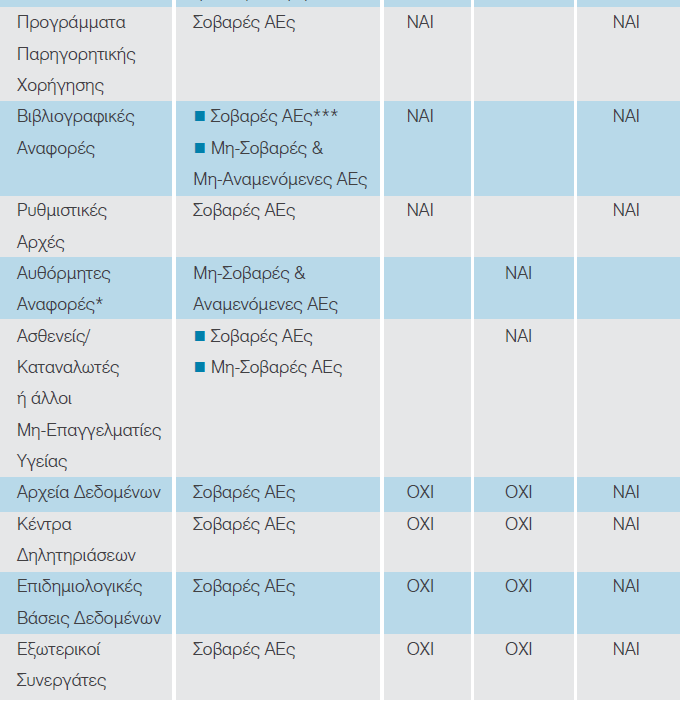 78
βιβλιογραφία
EudraVigilance access policy for medicines for human use, 08/07/2011
Explanatory note: EudraVigilance access policy for medicines for human use, 08/07/2011
Οδηγός Καλών Πρακτικών στη Φαρμακοεπαγρύπνιση, ΣΦΕΕ, 2012
79